Муниципальное  образовательное учреждение 
«Сетская основная школа Веневского района Тульской области»
Урок по алгебре
 в 9 классе 
по теме: 
"Квадратичная функция 
и её график"
Урок подготовила и провела учитель математики Сапаркина И.Н..
Цели урока:
Образовательные: обобщить и систематизировать теоретические знания учащихся, совершенствовать знания, закрепить навыки решения задач по данной теме
Развивающие: развивать наблюдательность, логическое мышление, математическую речь учащихся, умение анализировать и сравнивать, осуществлять дифференцированное развивающее обучение, развивать познавательный интерес к предмету
Воспитательные: воспитывать коммуникативную культуру учащихся, навыки коллективной деятельности, сотрудничества, взаимопомощи, умение работать в парах
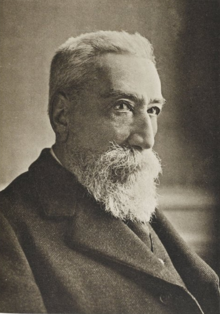 «Учиться можно только весело…
Чтобы переваривать знания, 
надо поглощать их с аппетитом»

Анатоль Франс
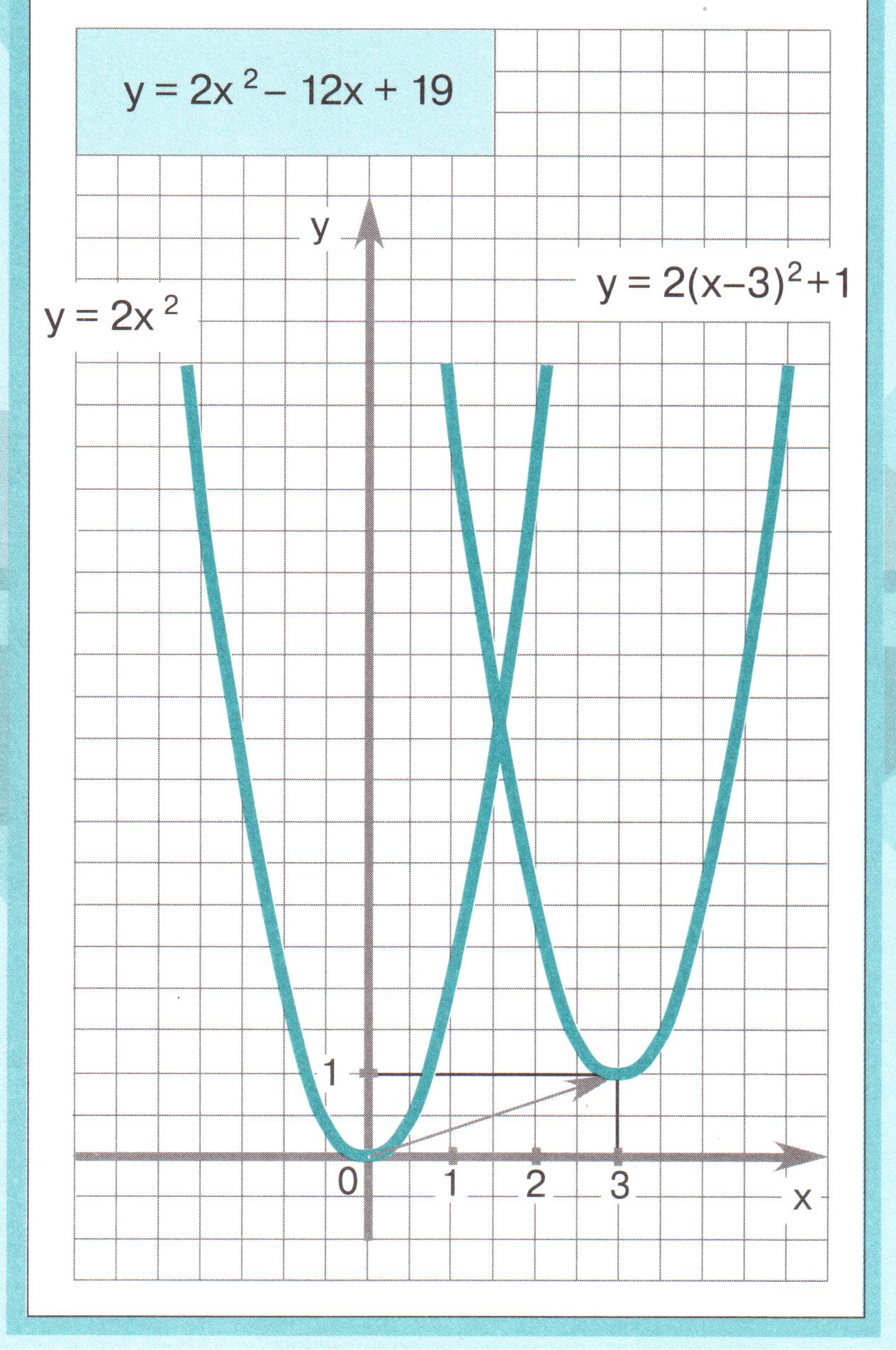 Тема урока: 
"Квадратичная функция 
и её график"
Указать формулу, которой задается 
квадратичная функция
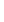 1.
2.

3.

4.

5.
Какие из этих графиков 
не являются графиками функций?
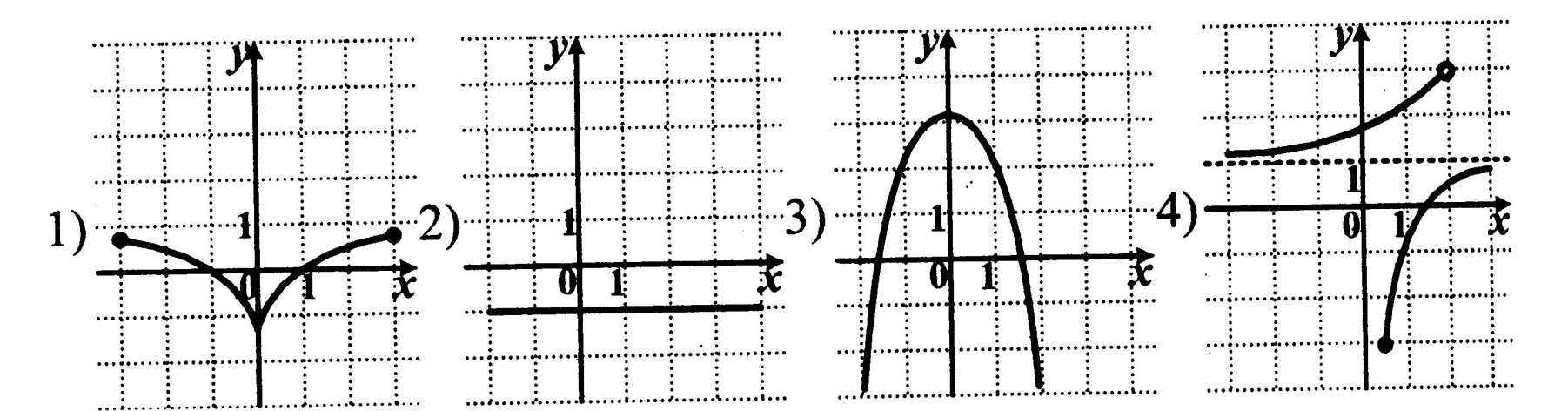 4
Найдите  соответствия:
Хорошо!
Какая из перечисленных формул
 задает эту функцию?
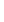 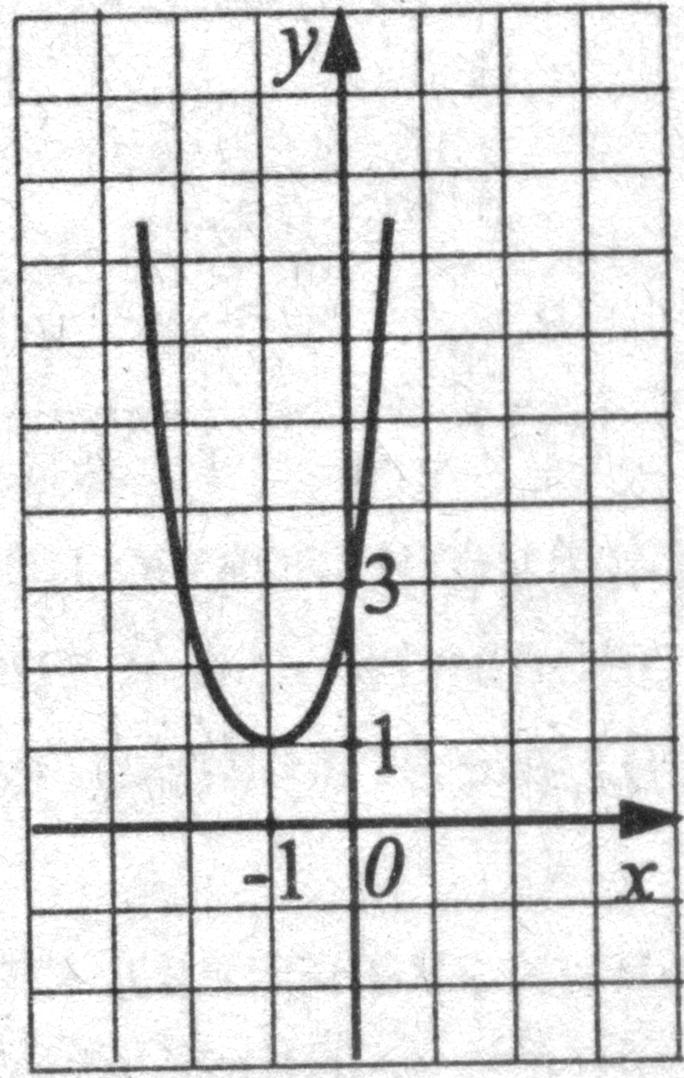 Какая из перечисленных формул
 задает эту функцию?
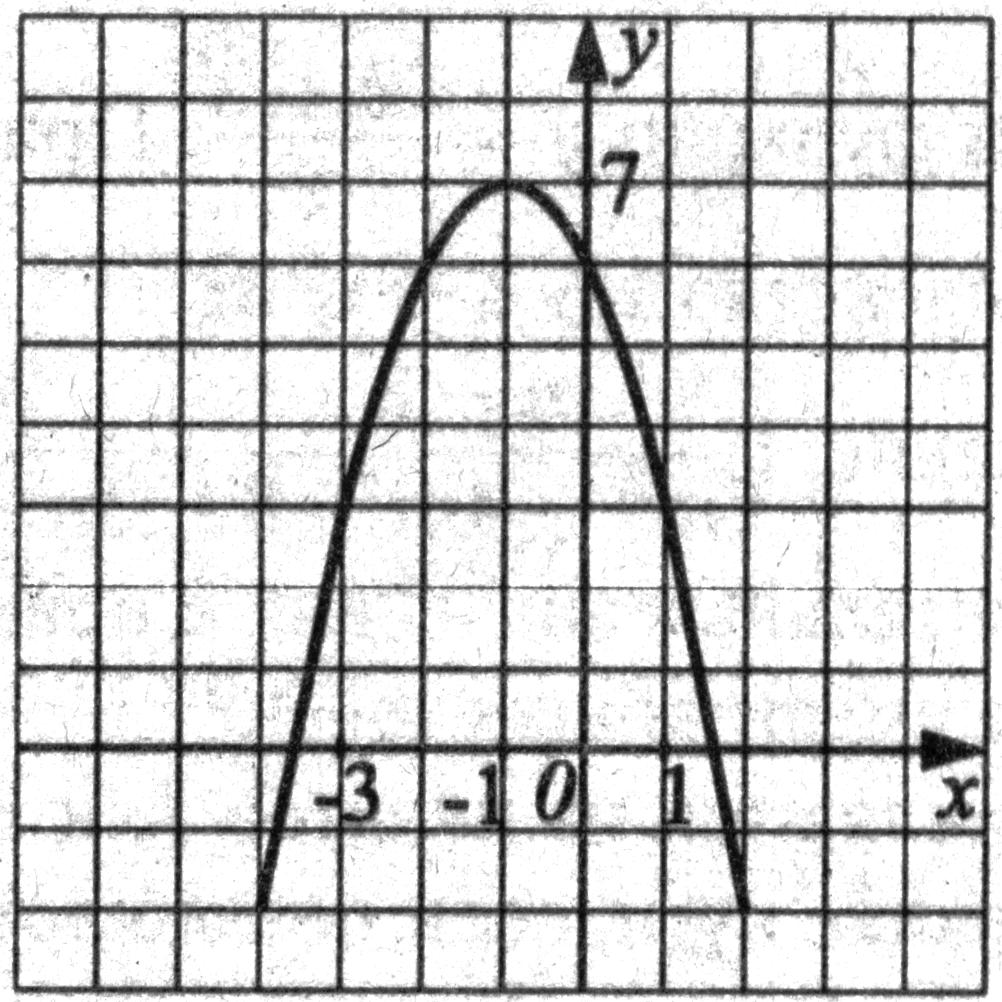 Что можете сказать о дискриминанте?
Определите знаки коэффициента  
и дискриминанта D
а
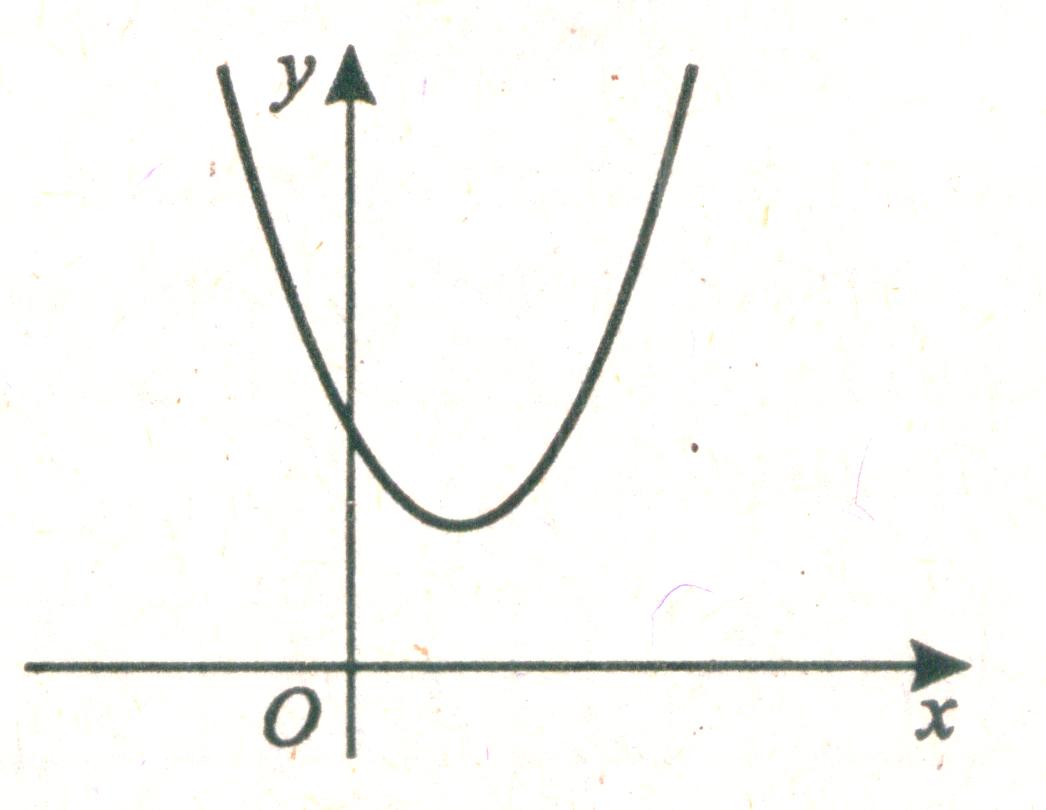 Установите соответствие между графиками функций
 и формулами, которые их задают
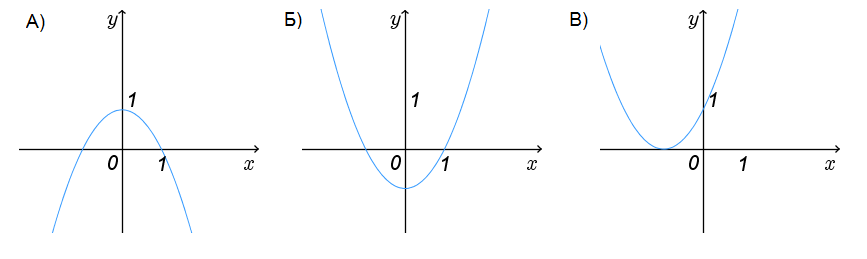 y=x2+1
y=(x+1)2
y=1−x2
y=x2−1
А – 
Б −
В−
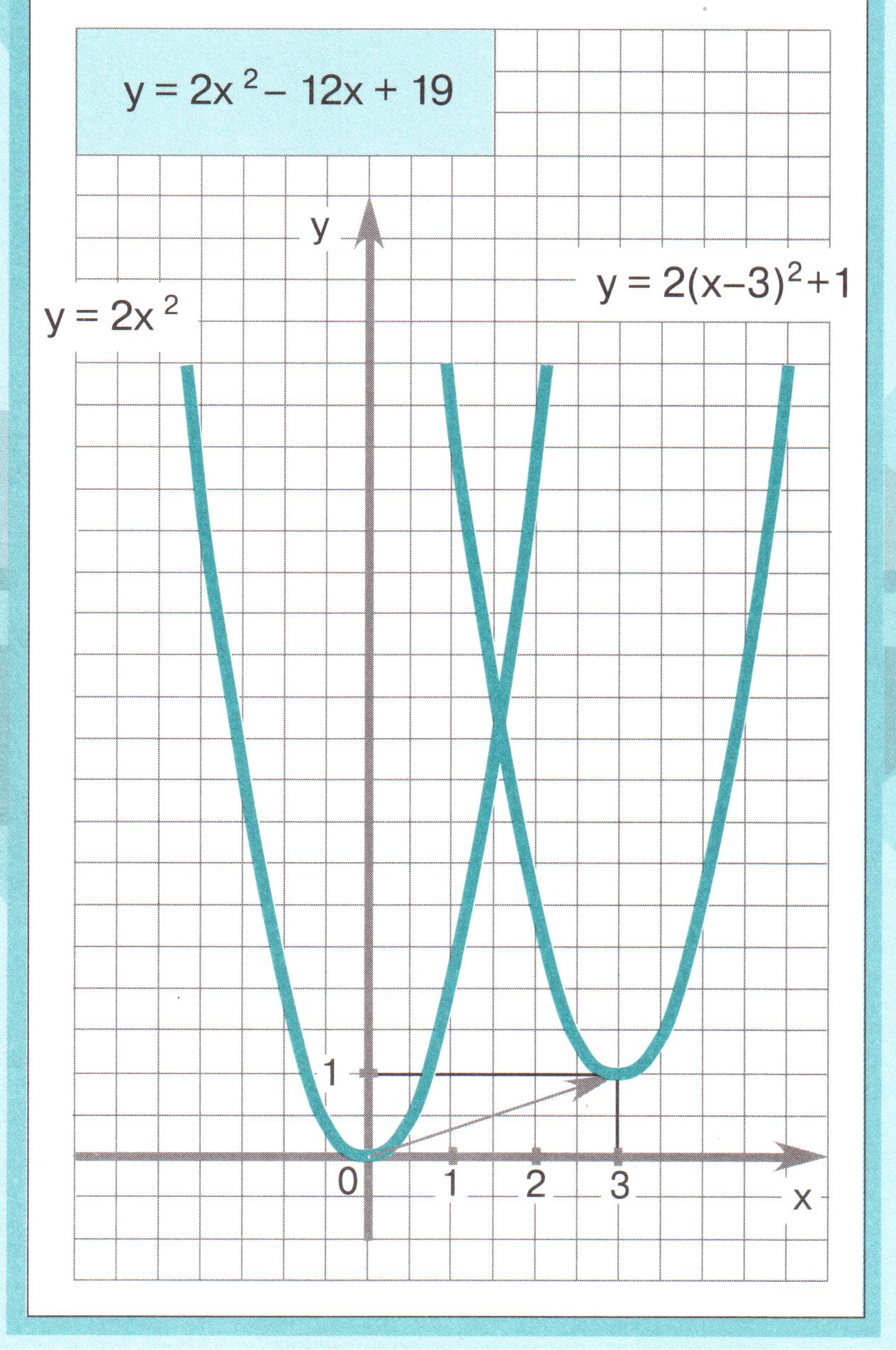 Тема урока: 
"Квадратичная функция 
и её график"
Ответы к самостоятельной работе:
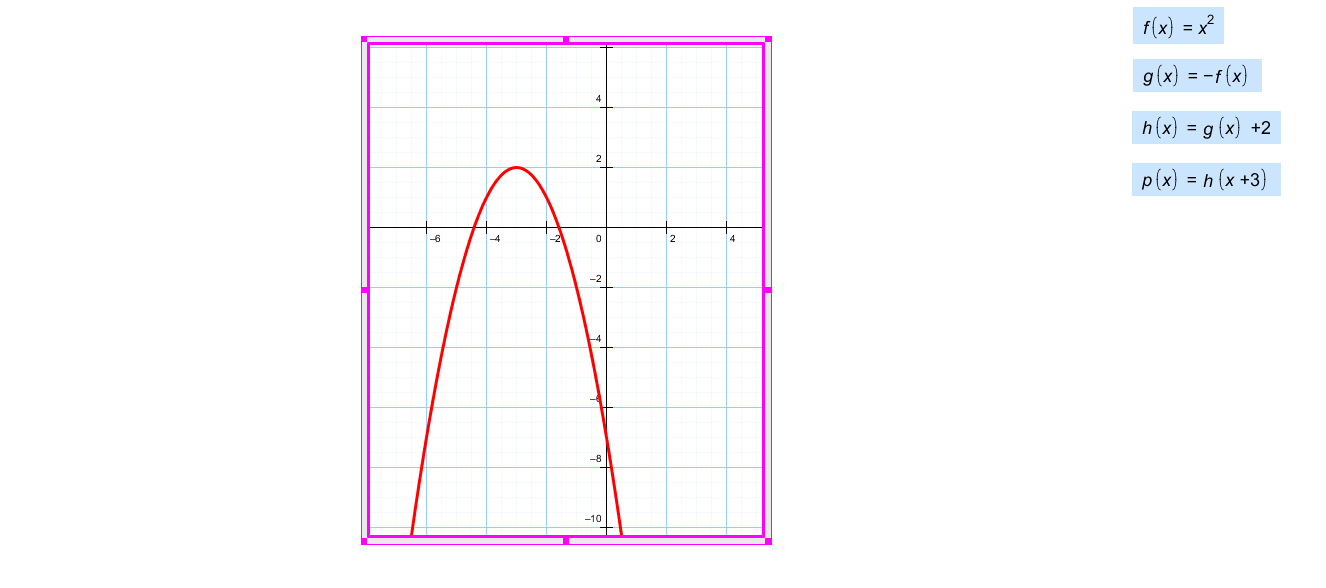 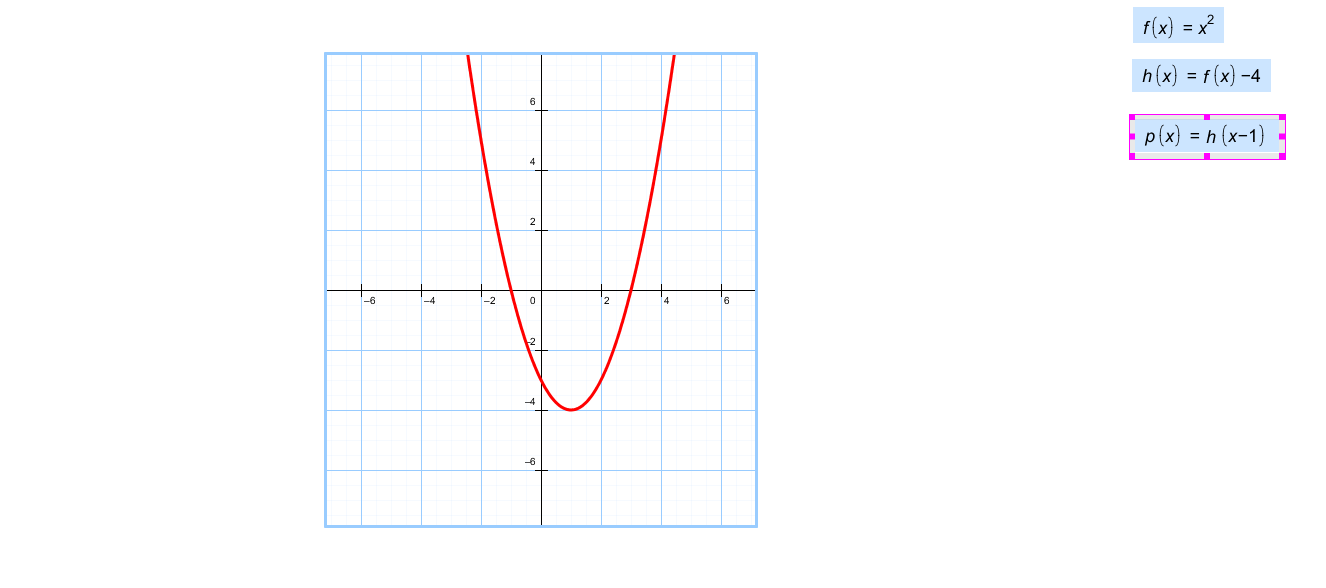 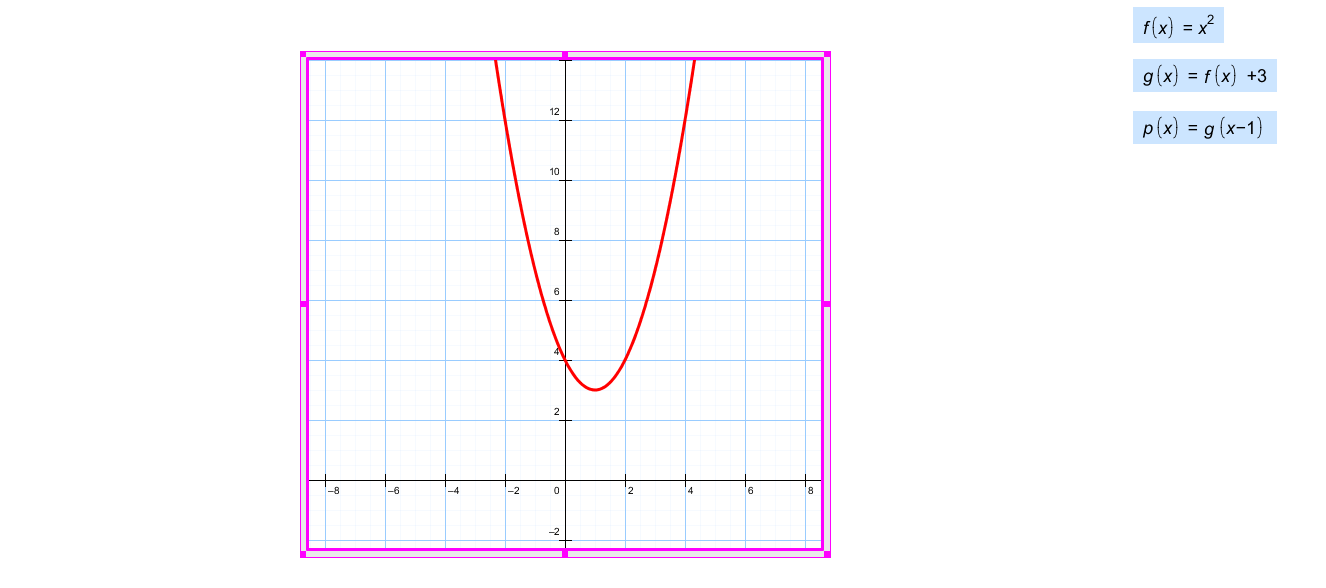 Домашнее задание
Кто из ученых впервые 
ввел термин "функция"?
ЛЕЙБНИЦ Готфрид Вильгельм 
(1646–1716)
Выдающийся немецкий философ и математик, сыгравший значительную роль в распространении научных знаний в Европе.  Ввел в механику понятие кинетической энергии, символику и терминологию в математический анализ, изобретатель арифмометра, который умел выполнять умножение, деление и извлечение корней. Предложенные им ступенчатый валик и подвижная каретка легли в основу всех последующих арифмометров.
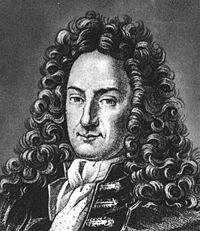 Спасибо за работу 
добросовестную и ответственную, спасибо за труд и умение, 
такт и общение